Example of tools by Category or Purpose
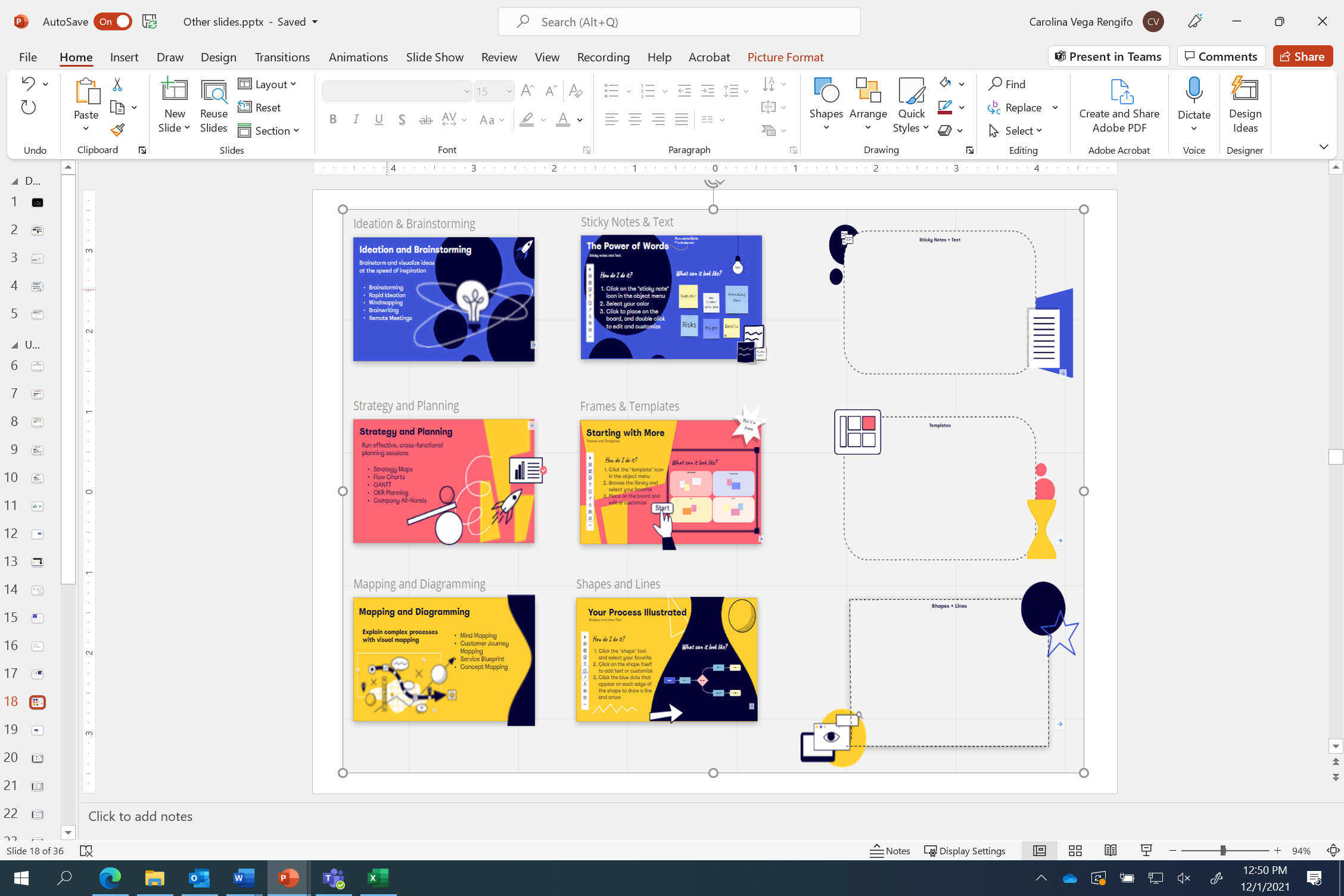 Collecting information:
Check sheet
Interview
Survey
Run chart
Benchmarking
Voice of the customer (VoC)
Kano analysis
Generating ideas:
Brainstorming
Affinity diagram
Force field analysis
Cause-and-effect (Fishbone diagram)
Prioritization:
PICK chart (Ease/benefit or Impact matrix)
Nominal group technique
Solution selection matrix
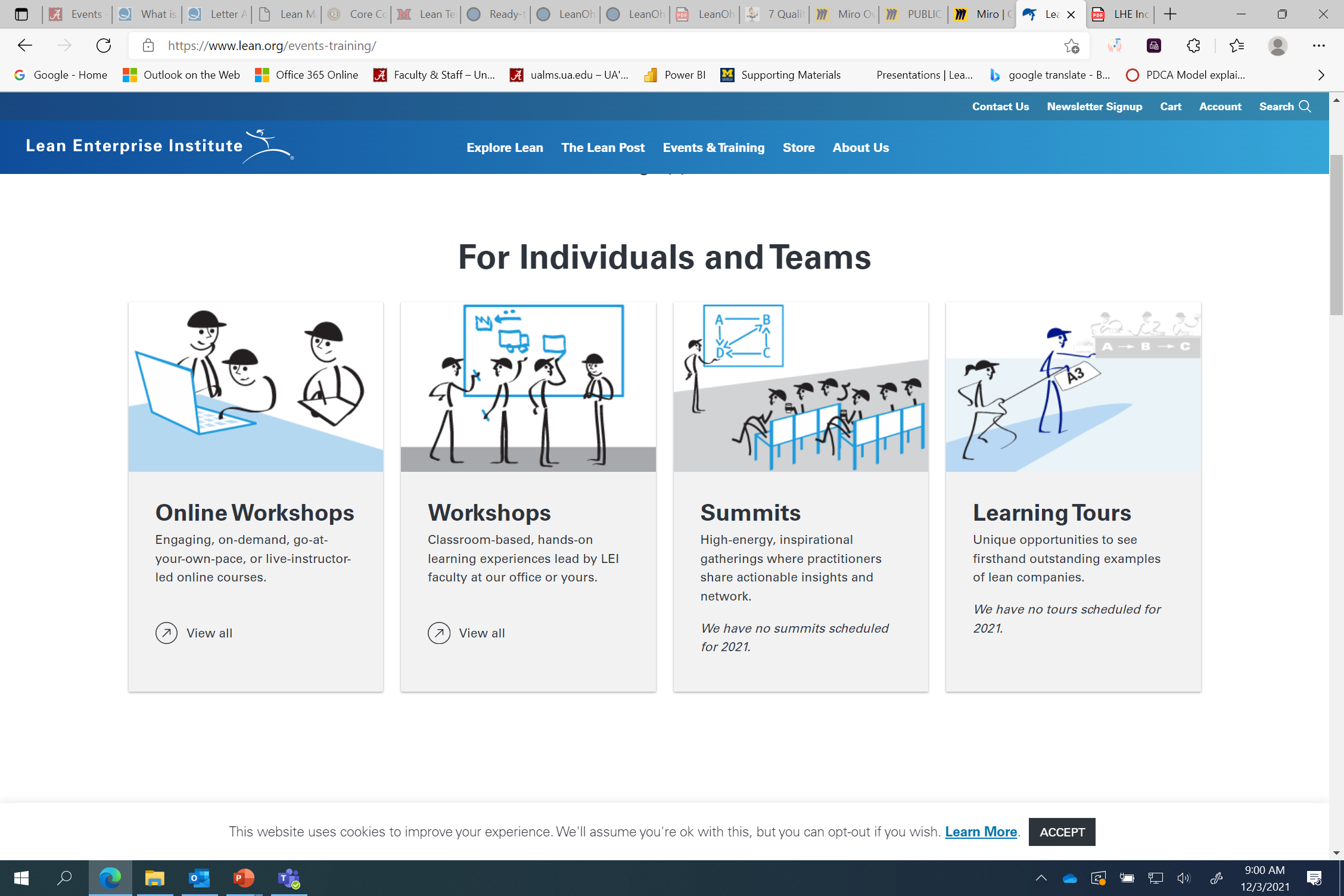 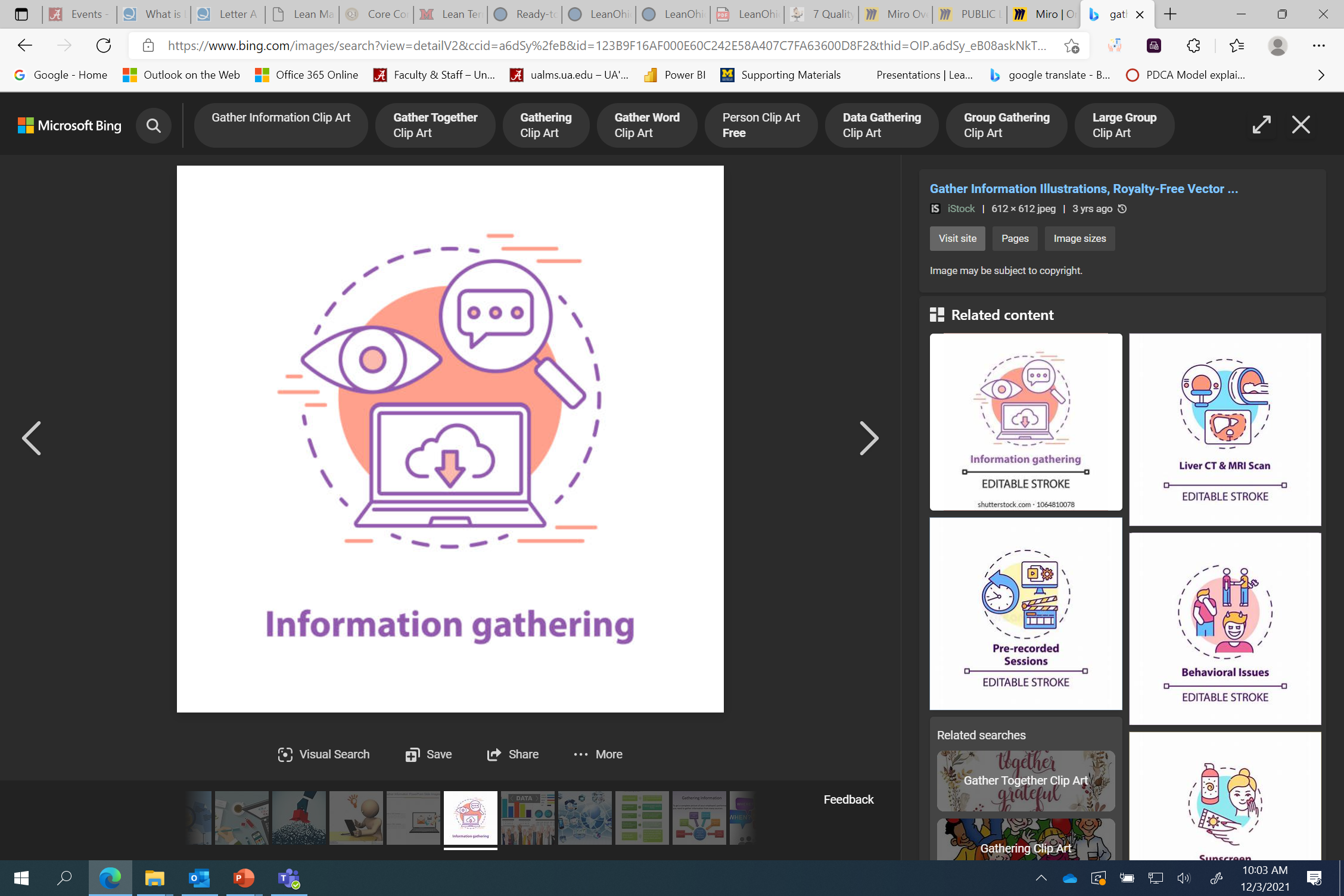 Analysis tools:
Walk the process         (Gemba walk)
Flowchart & Swim-lane
Process mapping 
Value stream mapping
SIPOC
Spaghetti diagram
Cause-and-effect 
     diagram (Fishbone diagram)
5 Whys
Force field analysis
Non-value-added activities analysis (Downtime)
Gap analysis
Interrelationship diagraph
Planning tools:
Action register
Project Charter
BOSCARD
FMEA
Gantt chart
PERT chart (critical path) 
Tree diagram
Process decision program chart (PDPC)
Analyzing, measuring and 
displaying data:
Histogram
Pareto chart 
Control chart
Run chart
Scatter diagram
FMEA
Takt time
Critical to quality (CTQ)
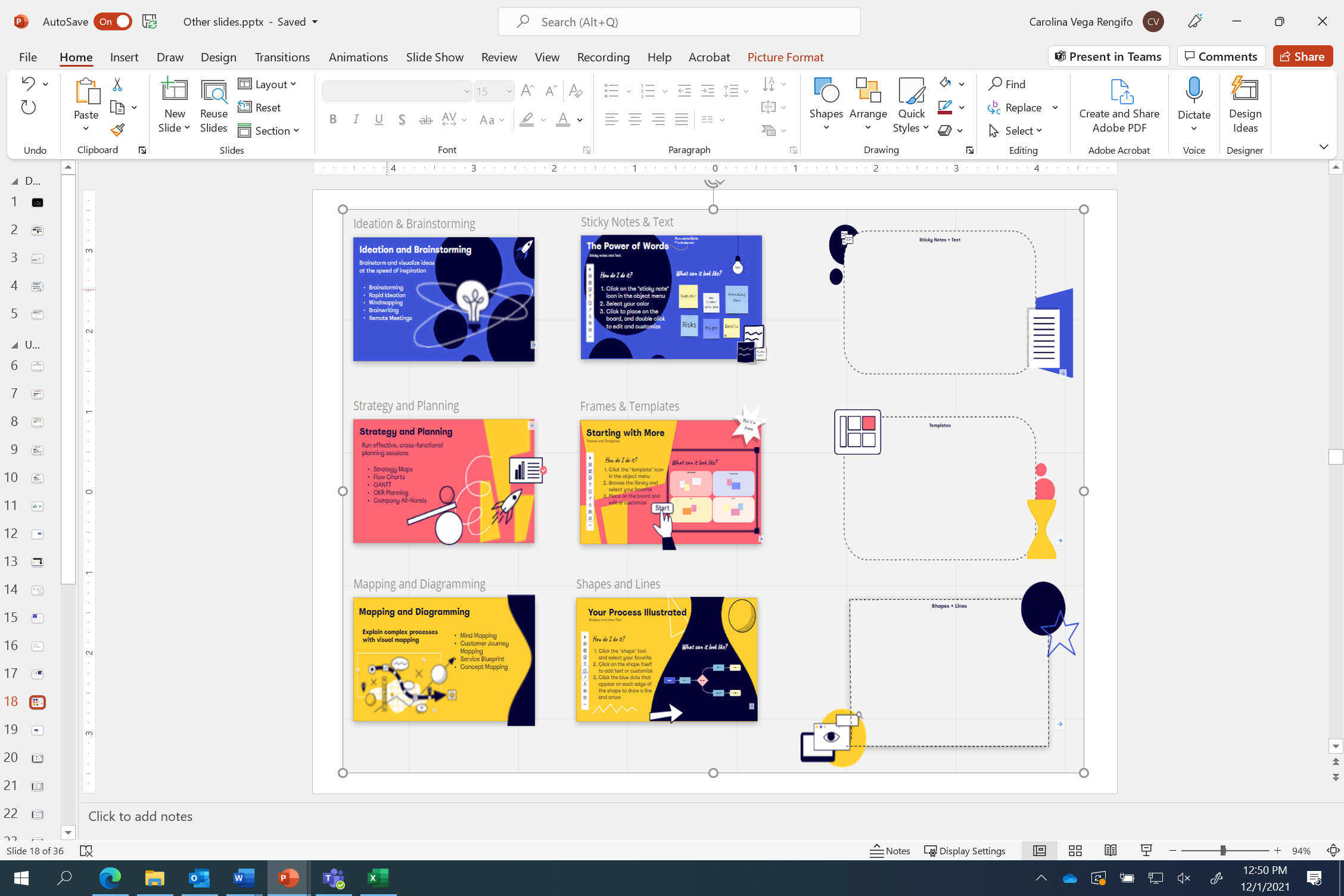 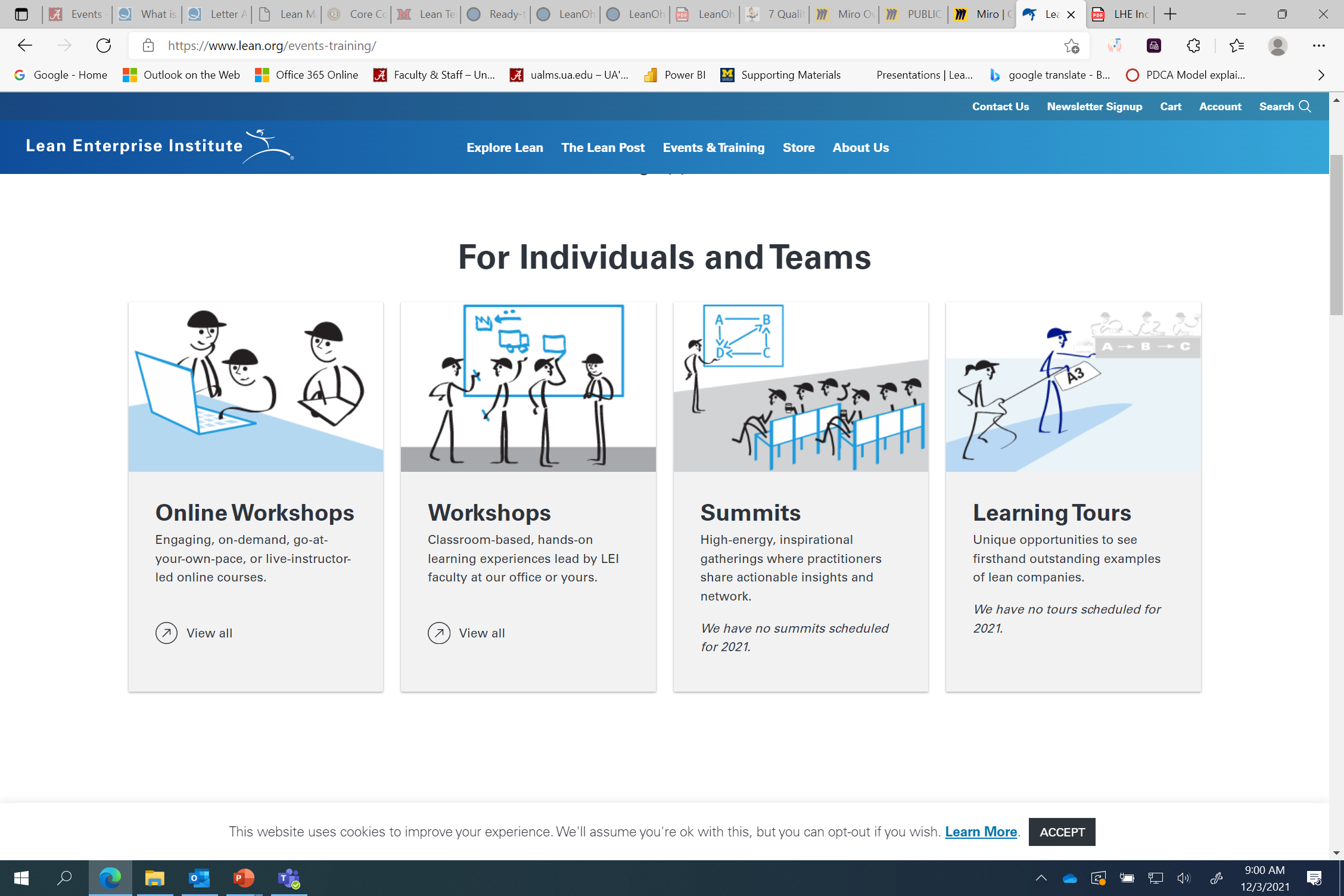 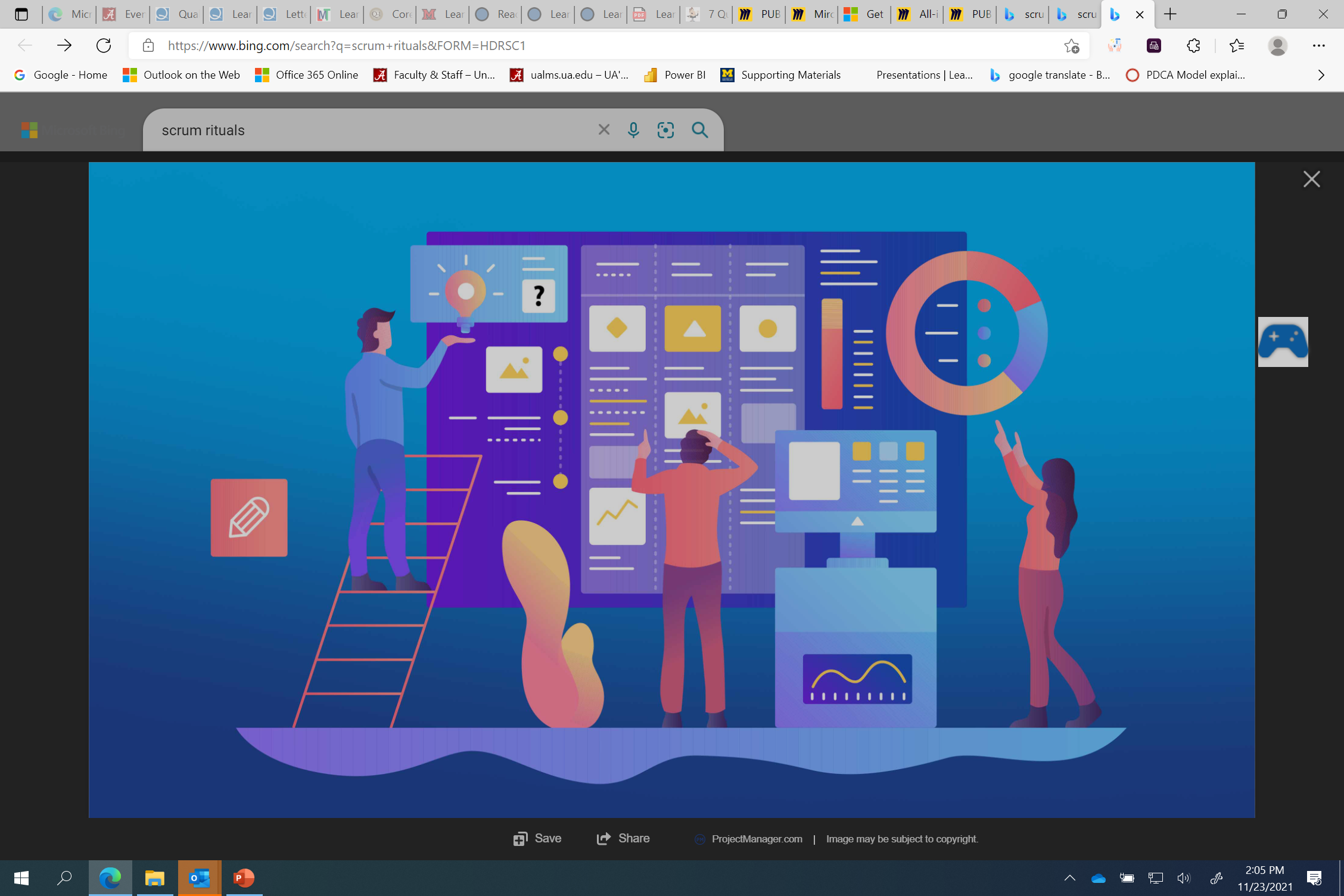 Continuous Improvement / Problem-solving models:

PDCA (Plan, Do, Check, Act)
DMAIC (Define, Measure, 
     Analyze, Improve, Control)
8Ds / PSP
Kaizen (RIE) event
Creating or improving a process:
Value stream mapping
Affinity diagram
5S
Poka Yoke
Visual management
Control plans
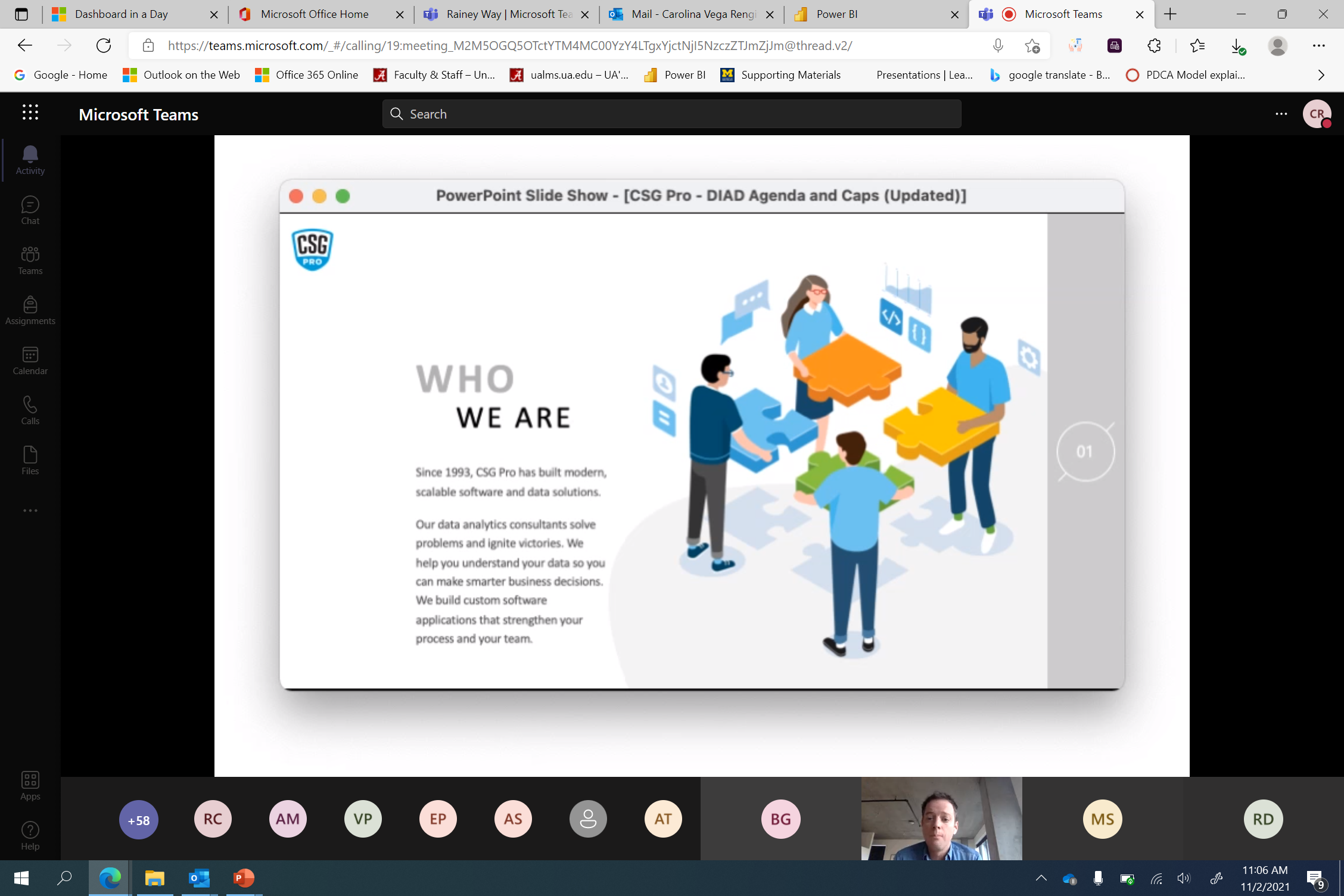 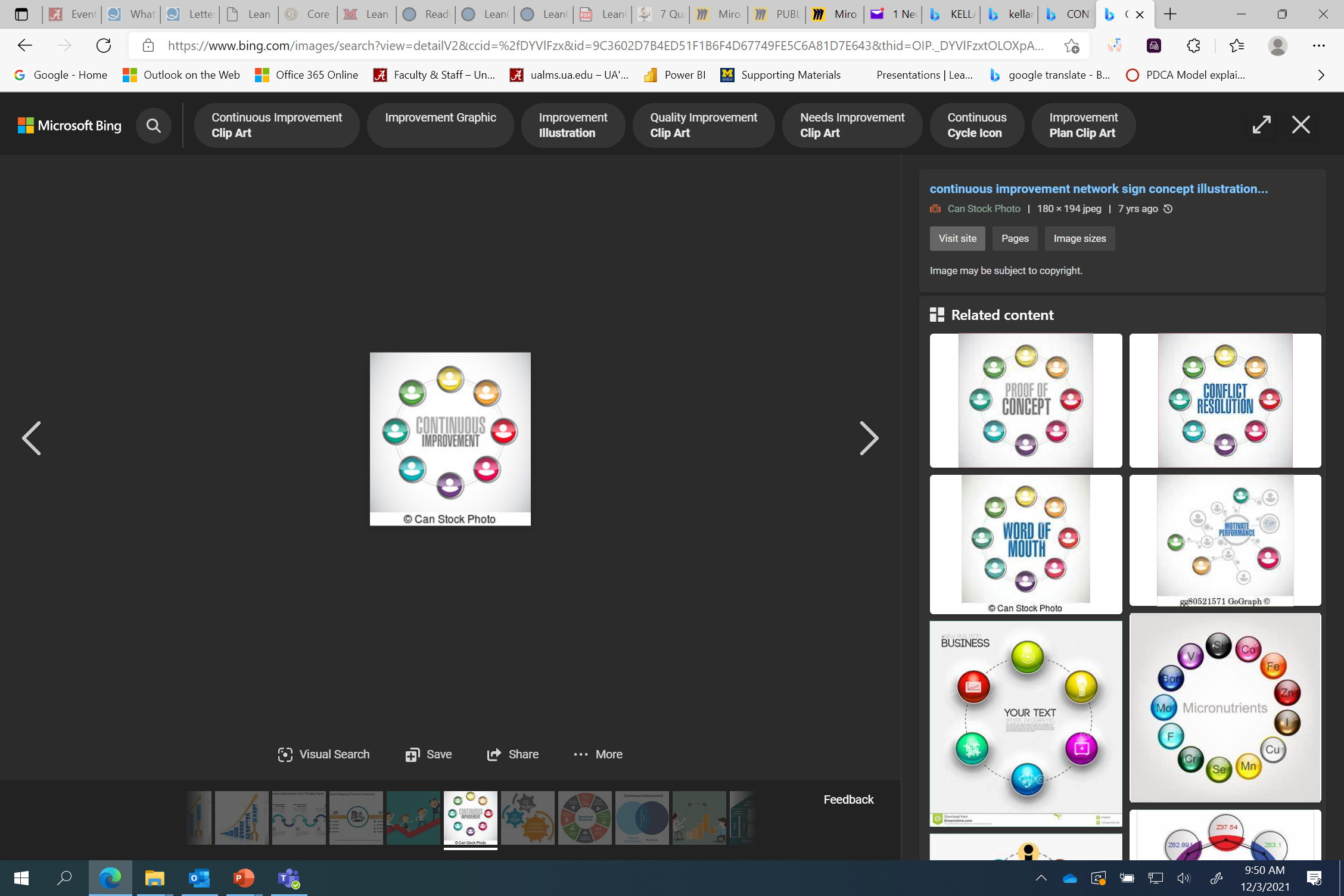 Decision tools:
Criteria rating form
Voting
Nominal group 
      technique
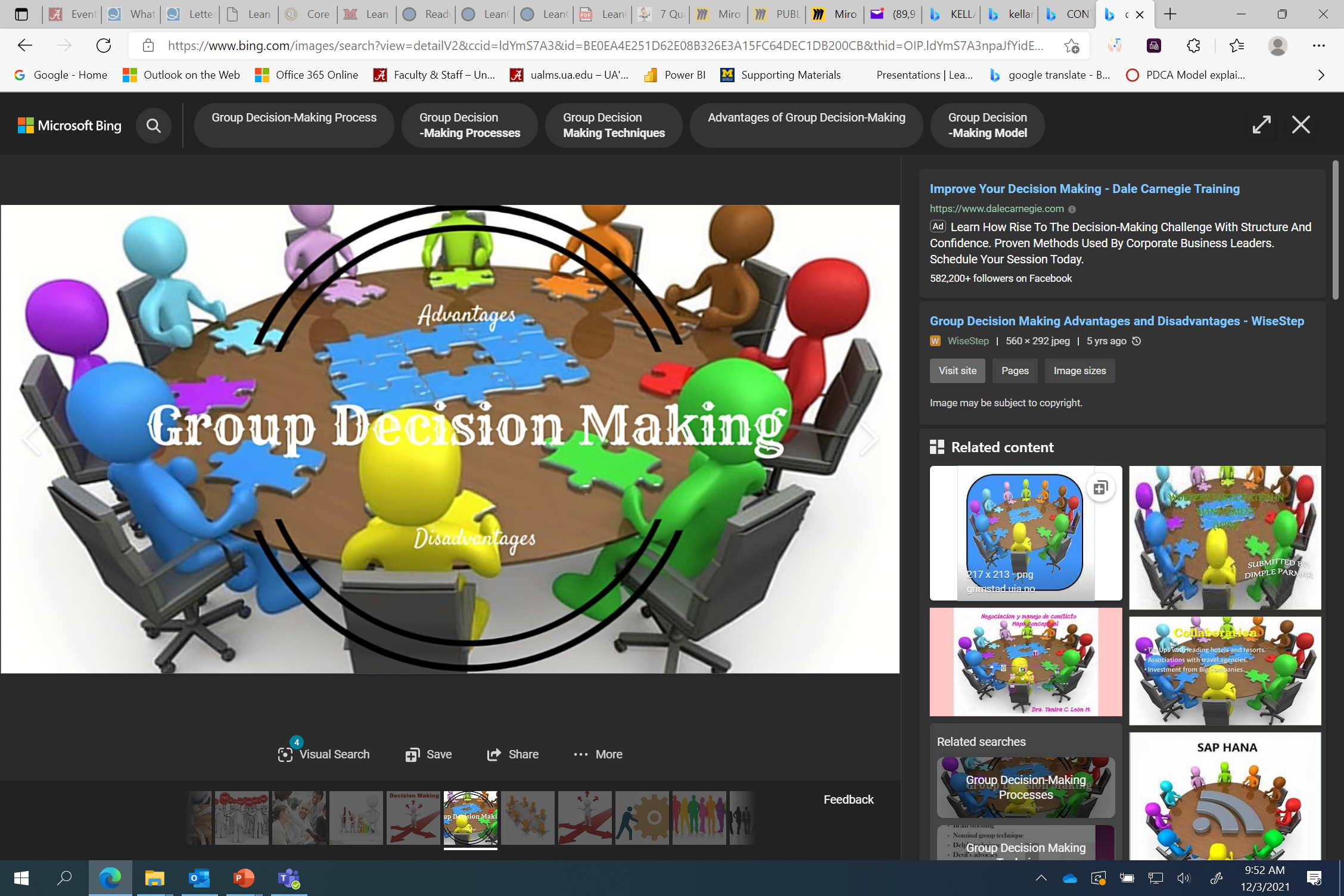 The tools can be used in a variety of other ways. Used independently, together with other tools and practices or as part of different models.